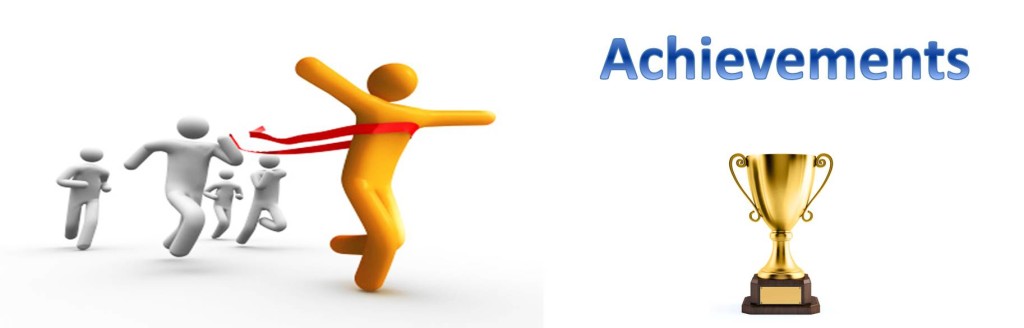 Achievements
Friday 27th January 2017
Broadlie
Kingston
Harelaw
Caldwell